Architektura nieożywiona z Rększowic i okolic
Zaczynamy!
Sanktuarium Najświętszego Serca Pana Jezusa w Rększowicach
Kąt ostry
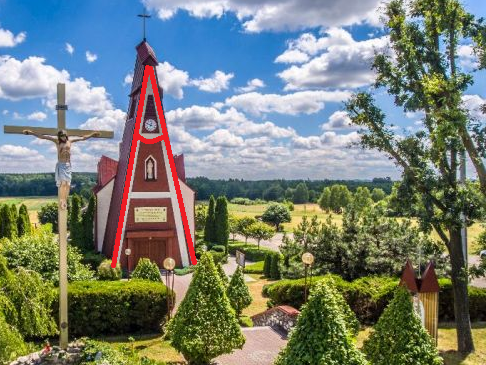 Zespół Szkolno-Przedszkolny w Rększowicach
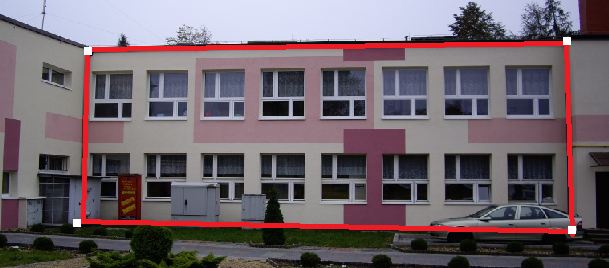 prostokąt
Rondo imienia Biskupa Franciszka Musiela w Rększowicach
Koło:]
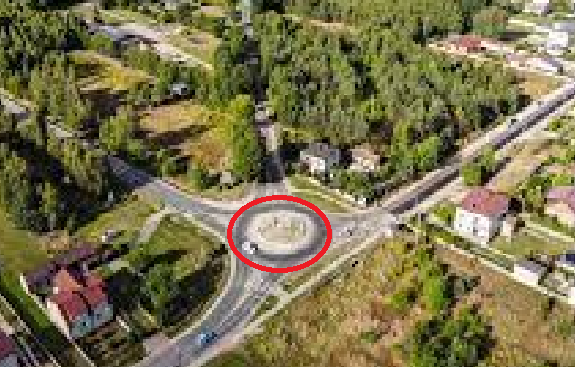 Remiza w Rększowicach
Kąt prosty
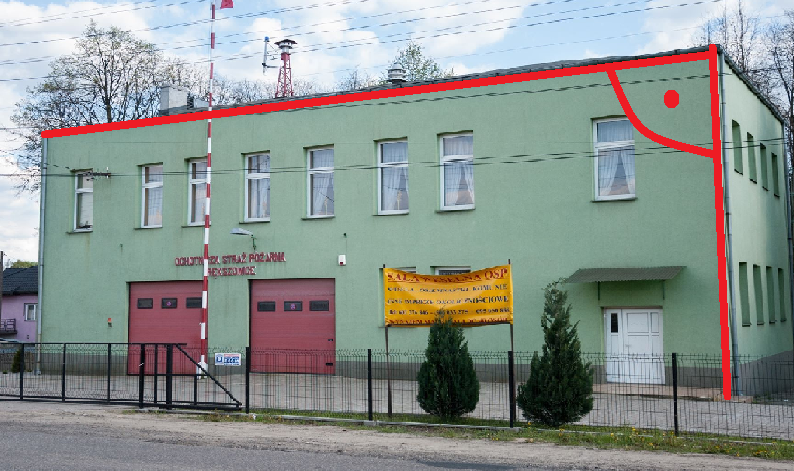 Kościół w Rększowicach
Odcinki równoległe do siebie
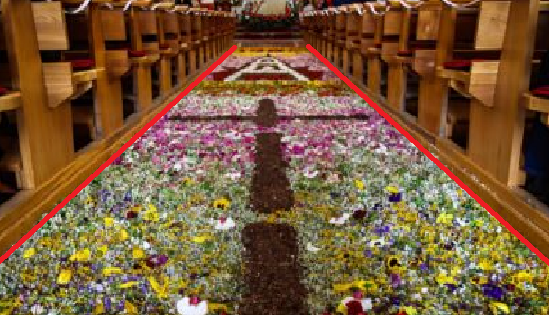 Sklep Lewiatan
Kąt rozwarty
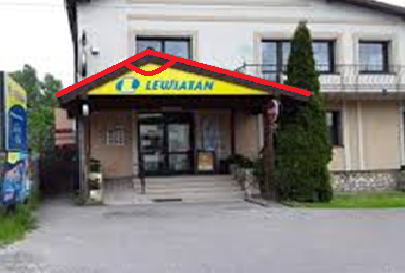 Koniec
DZIĘKUJE ZA UWAGĘ


Opracował Wiktor Henkiel kl.5